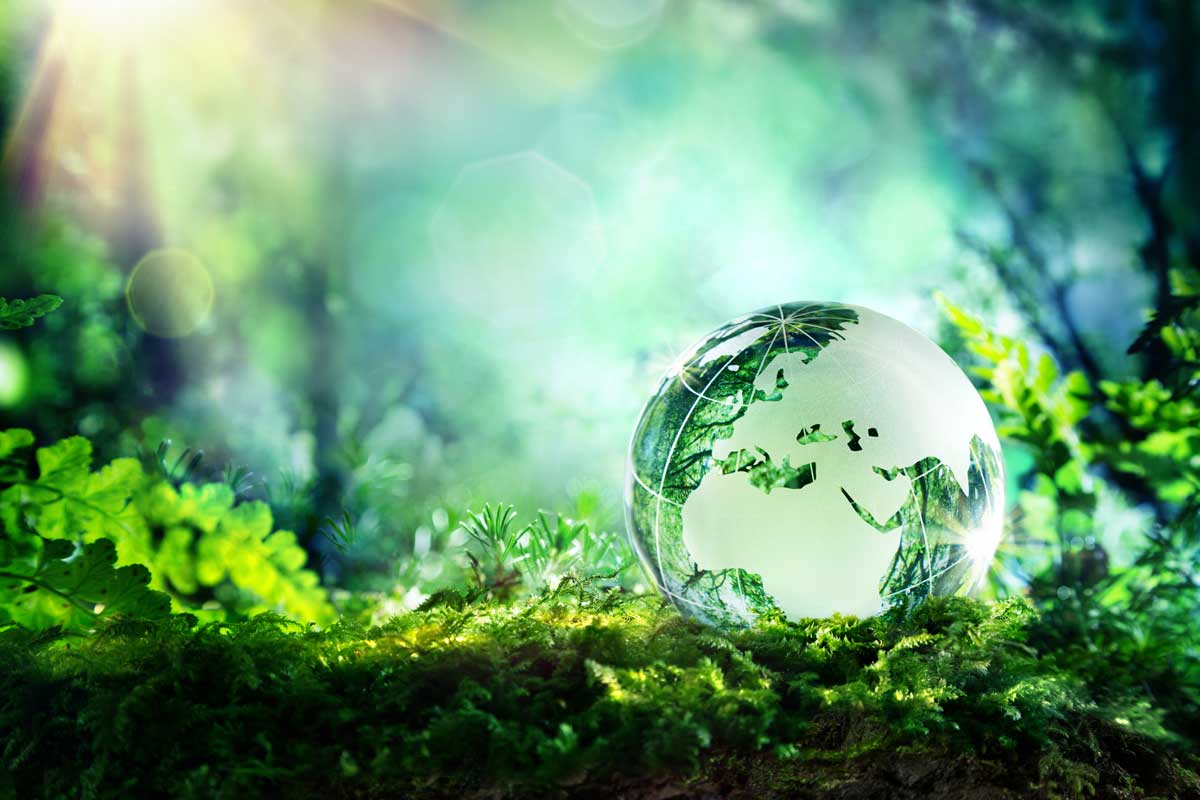 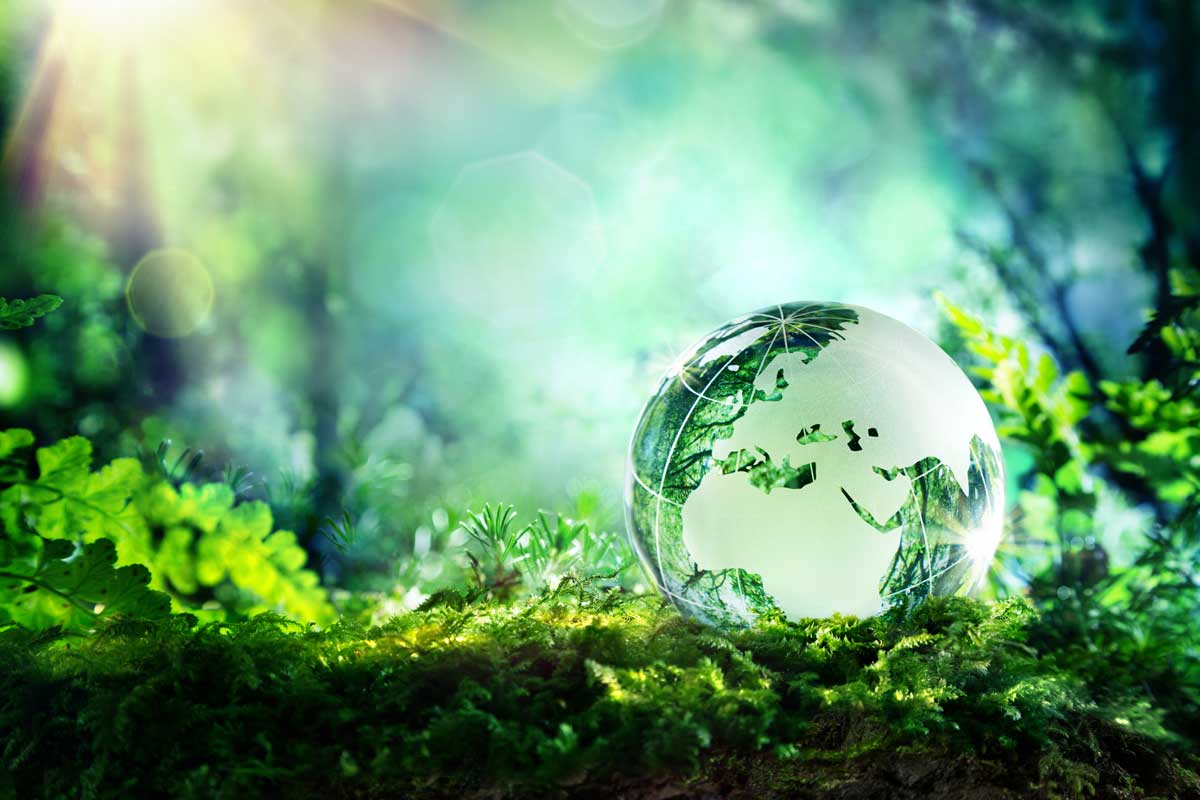 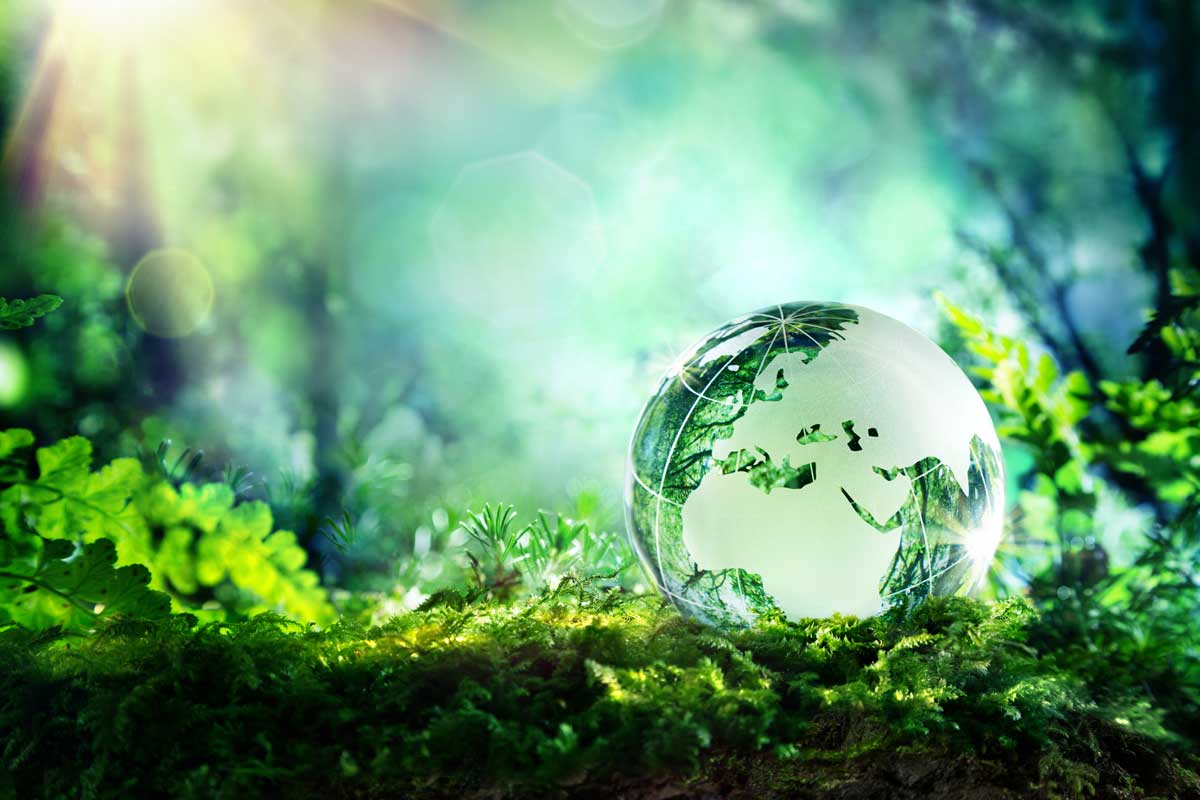 Biosféra
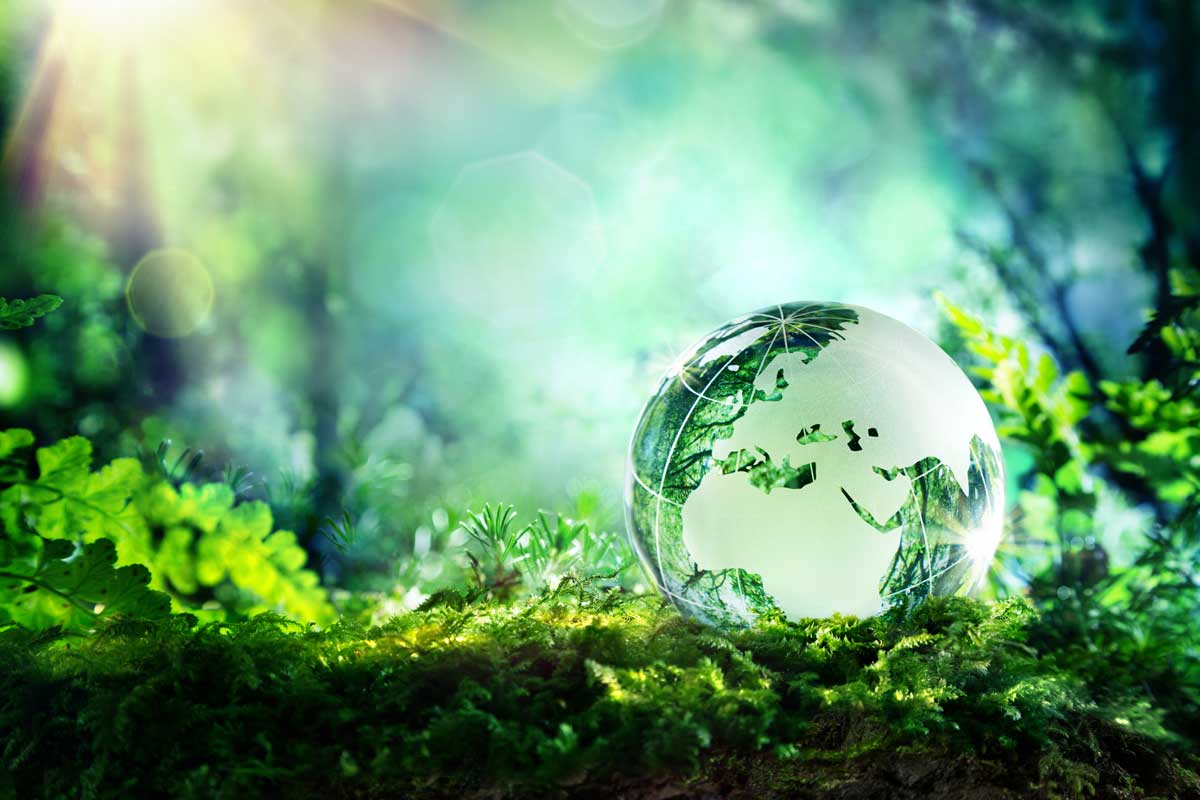 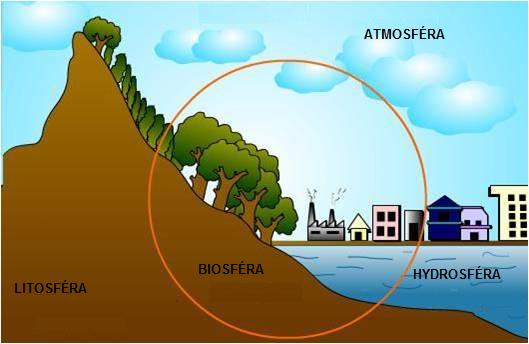 Biosféra je súbor všetkých ekosystémov Zeme. 
Je to priestor v ktorom žijú organizmy.
 Život prebieha hlavne vo vrchnej časti litosféry, v pedosfére, hydrosfére a spodnej časti atmosféry.
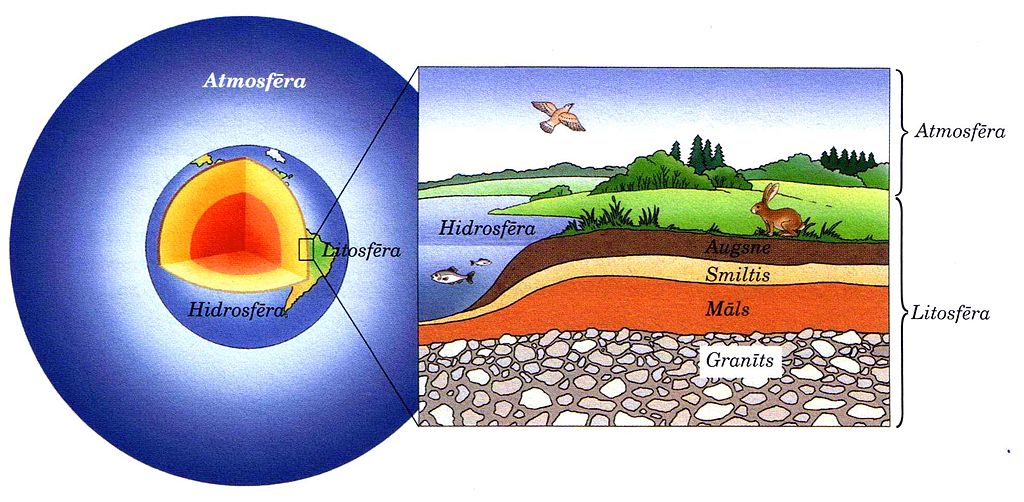 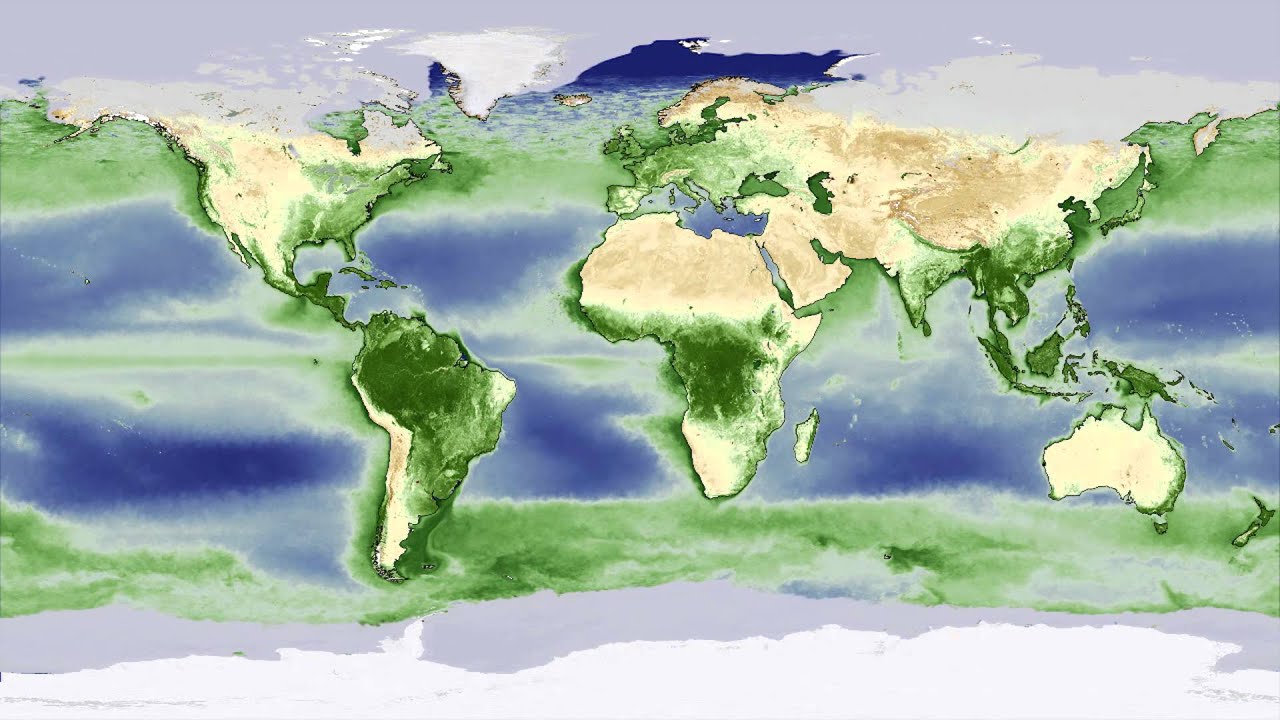 Podľa  rovnakého podnebia a charakteristického rastlinstva môžeme zoskupovať ekosystémy do väčších celkov - biomov (napr. púšť, tundra)
https://www.youtube.com/watch?time_continue=36&v=RFEV-hiP2gQ&feature=emb_logo
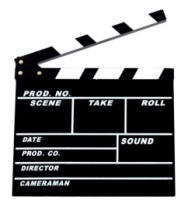 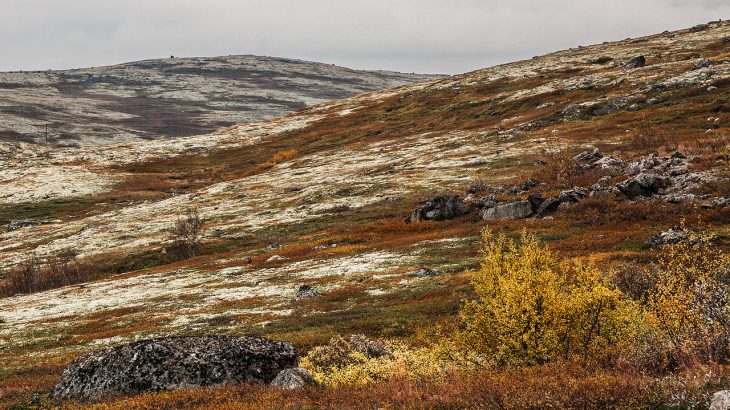 .
Tundry
najsevernejšie oblasti
stále zamrznutá pôda
v lete rozmŕza časť pôdy
rastú tu lišajníky, machy a zakrpatené dreviny
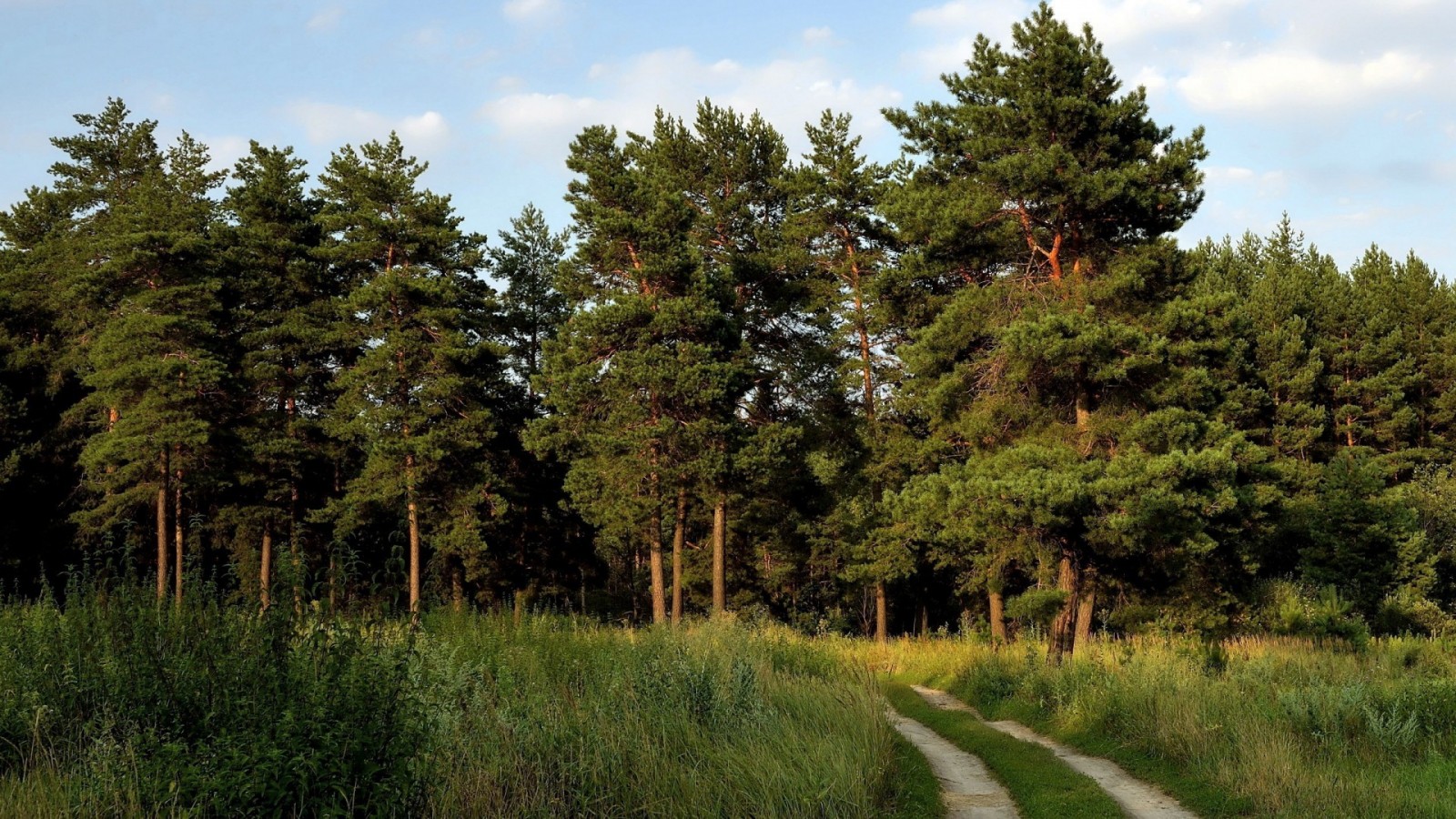 .
Ihličnaté lesy (tajga)
južnejšie oblasti od tundry
chladnejšie oblasti mierneho pásma
prevládajú ihličnaté dreviny
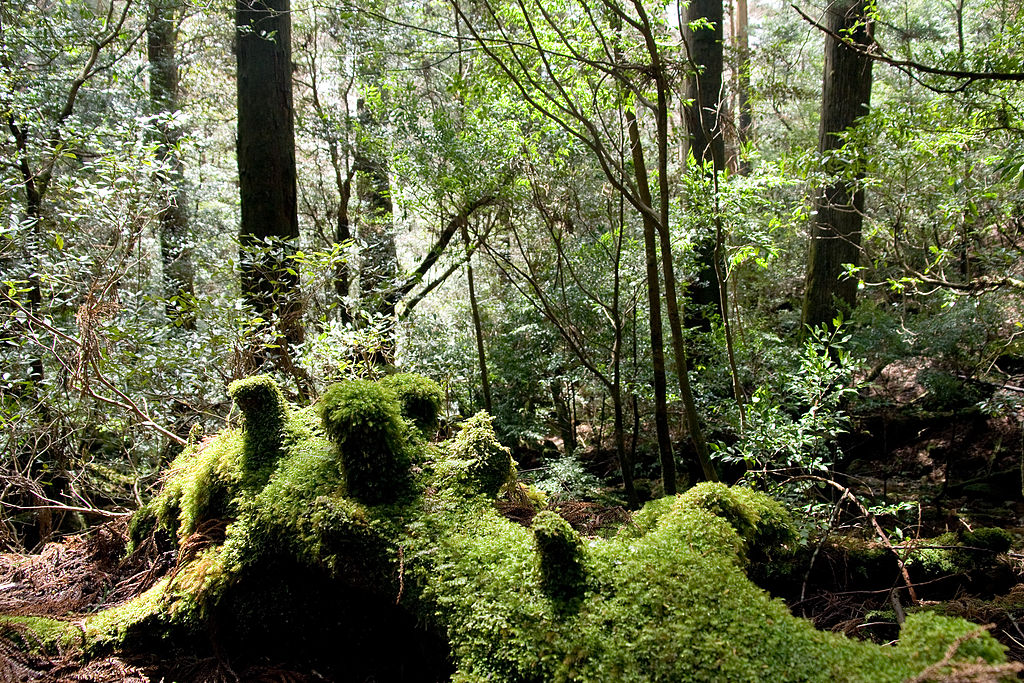 .
Listnaté lesy
hlavne teplejšie oblasti mierneho pásma
teplé letá a chladné zimy, dostatok zrážok
prevládajú listnaté dreviny
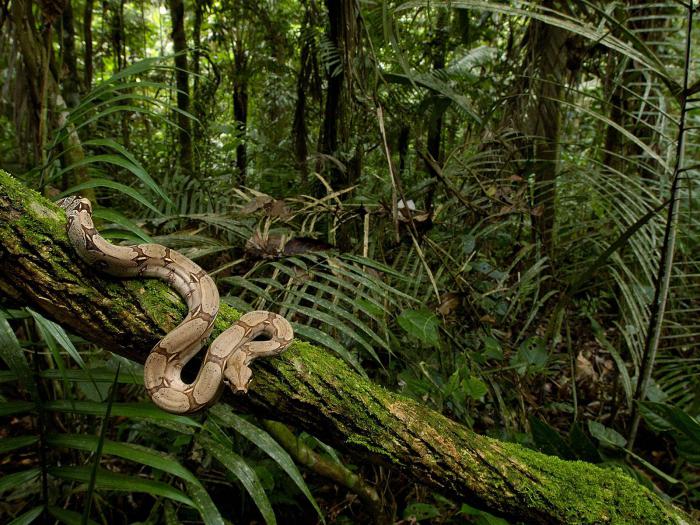 .
Tropické pralesy
v tropických oblastiach s dostatkom zrážok a tepla po celý rok
vysoké priemerné ročné teploty
vysoká druhová pestrosť
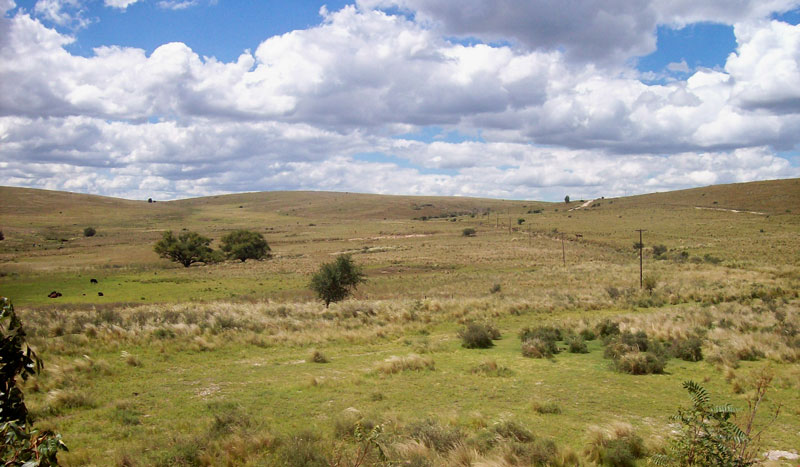 .
Stepi (prérie, pampy)
chladné zimy a málo zrážok
rozsiahle oblasti v strede Severnej Ameriky a Ázie
z rastlinstva prevládajú trávy
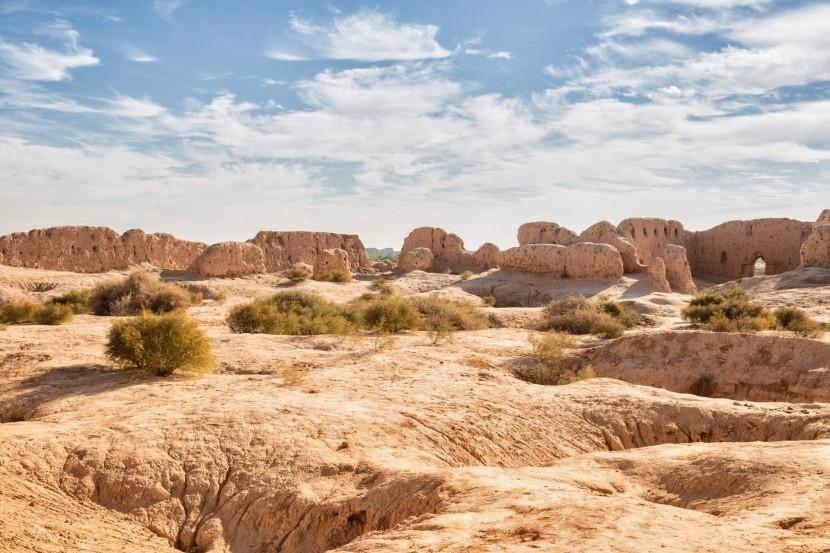 .
Púšte a polopúšte
veľmi suché teplé alebo studené oblasti
veľmi chudobné rastlinstvo, alebo úplne chýba
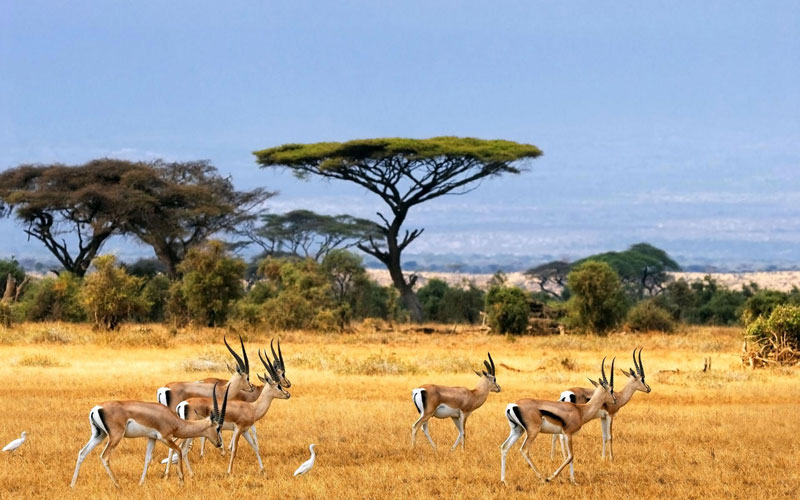 .
Savany
teplé oblasti
striedanie období sucha dažďov
trávy + riedke stromy a kry
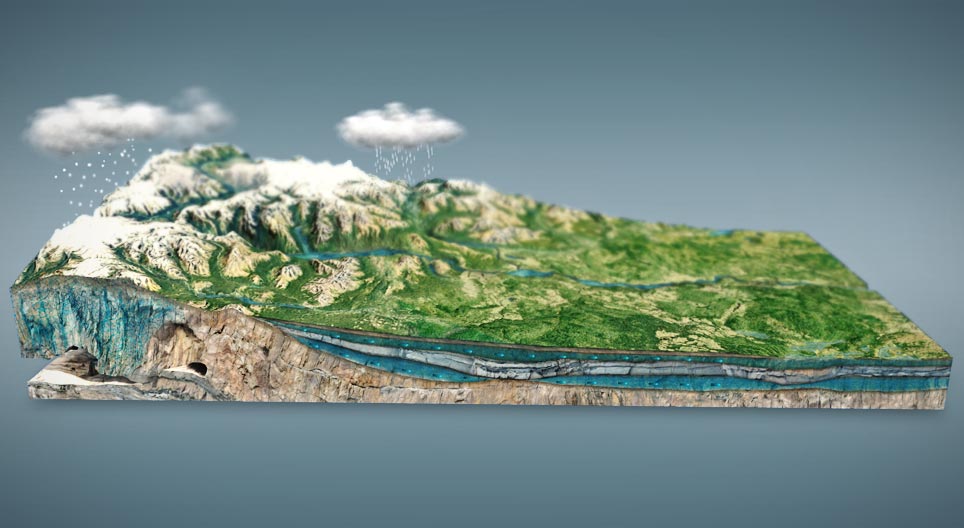 Obeh látok a energie v biosfére
V biosfére prebieha obeh látok a tok energie. 
Hlavným zdrojom energie je slnečné žiarenie. 
Tok energie prebieha od producentov cez konzumenty k reducentom.
Časť energie sa v jej toku uvoľňuje do prostredia vo forme tepla. 
Z obehu látok je najdôležitejší obeh vody, kyslíka, uhlíka a dusíka.
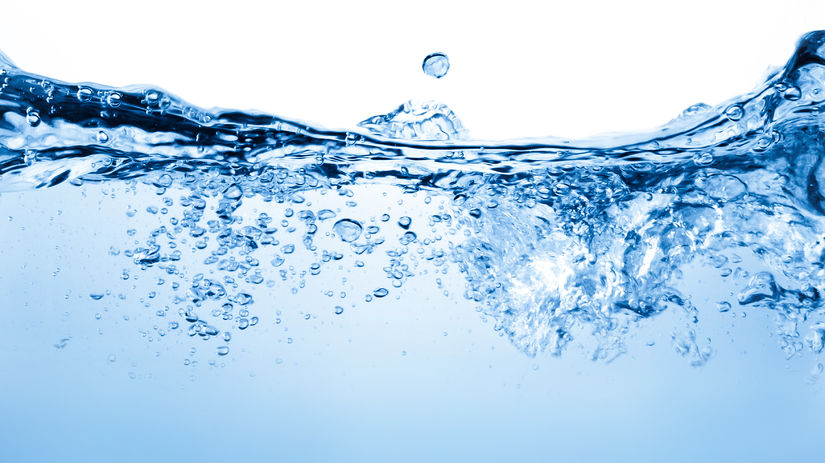 https://www.youtube.com/watch?time_continue=7&v=dTzdwIUIuJU&feature=emb_logo
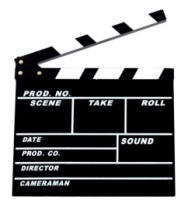 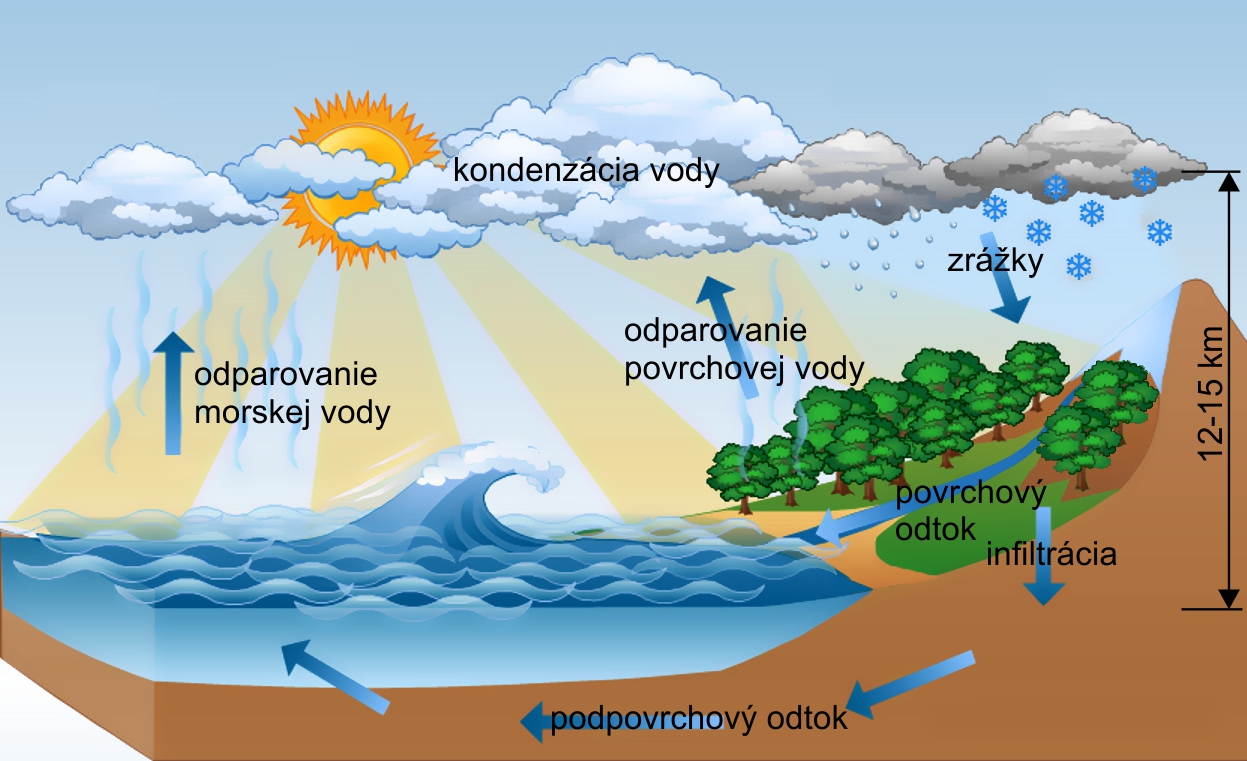 .
Obeh vody
zdrojom energie je slnečné žiarenie a zemská príťažlivosť
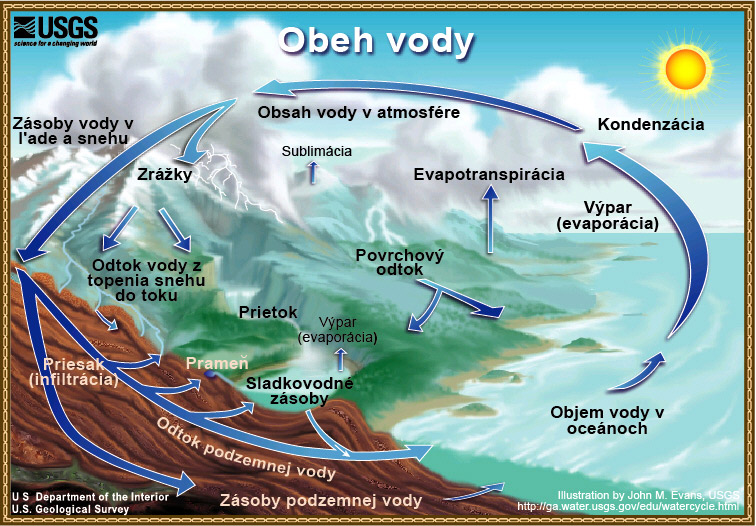 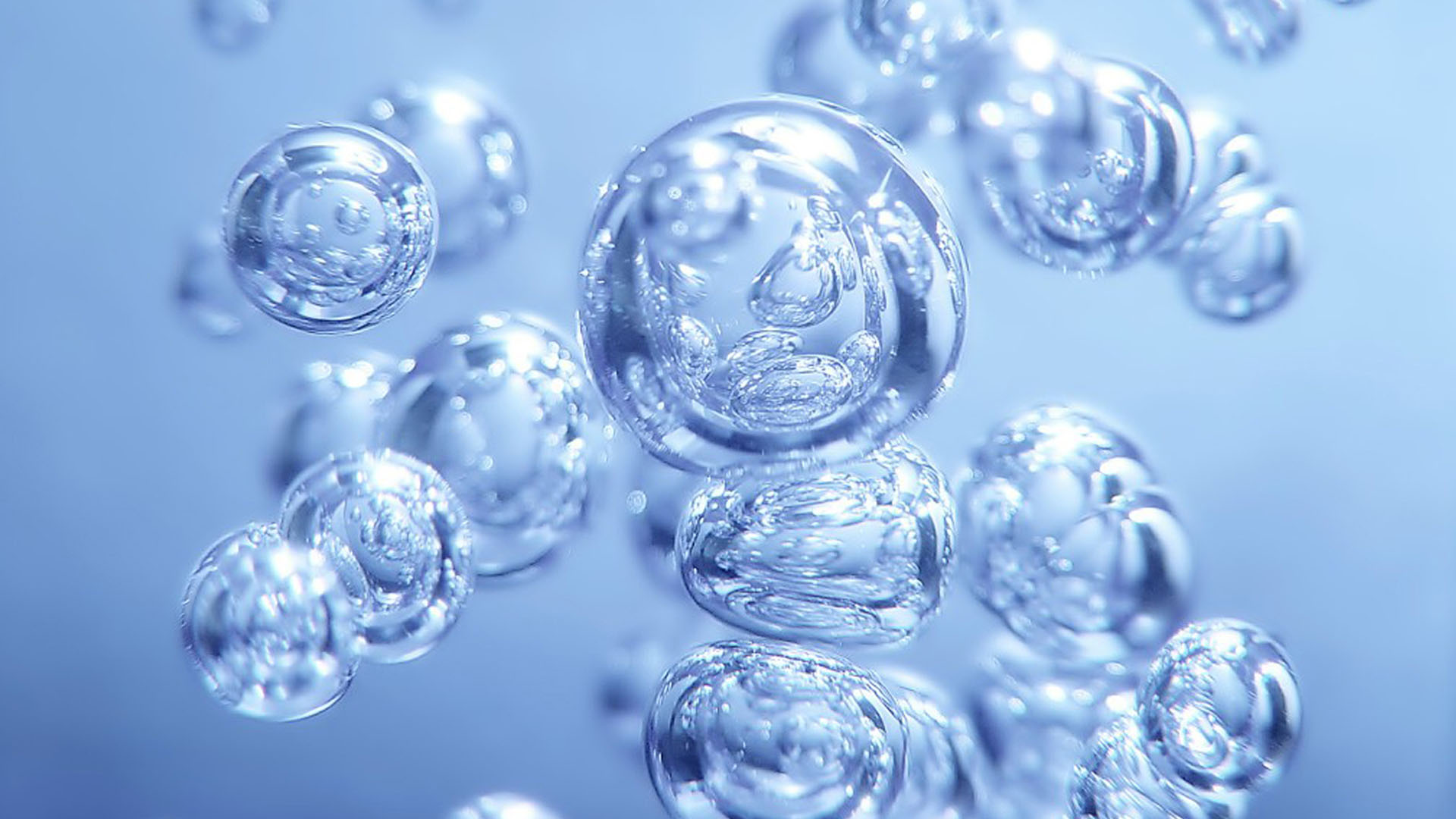 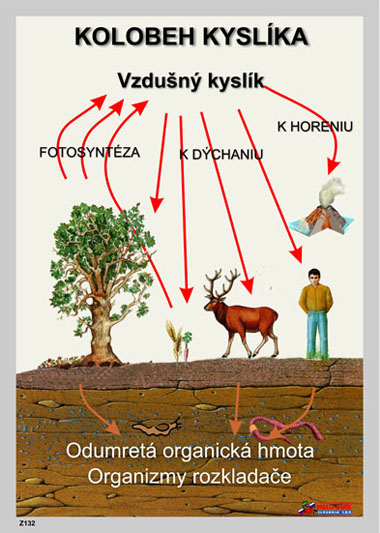 https://www.youtube.com/watch?v=GANUtrndL_U
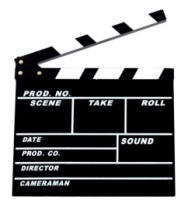 .
Obeh kyslíka
kyslík uvoľňujú do ovzdušia rastliny pri fotosyntéze
živočíchy aj rastliny spotrebúvajú vzdušný kyslík pri dýchaní
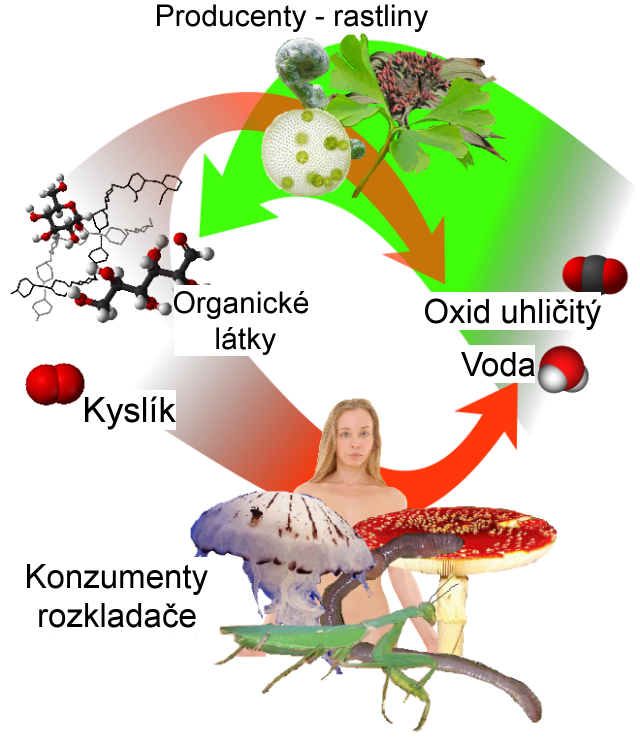 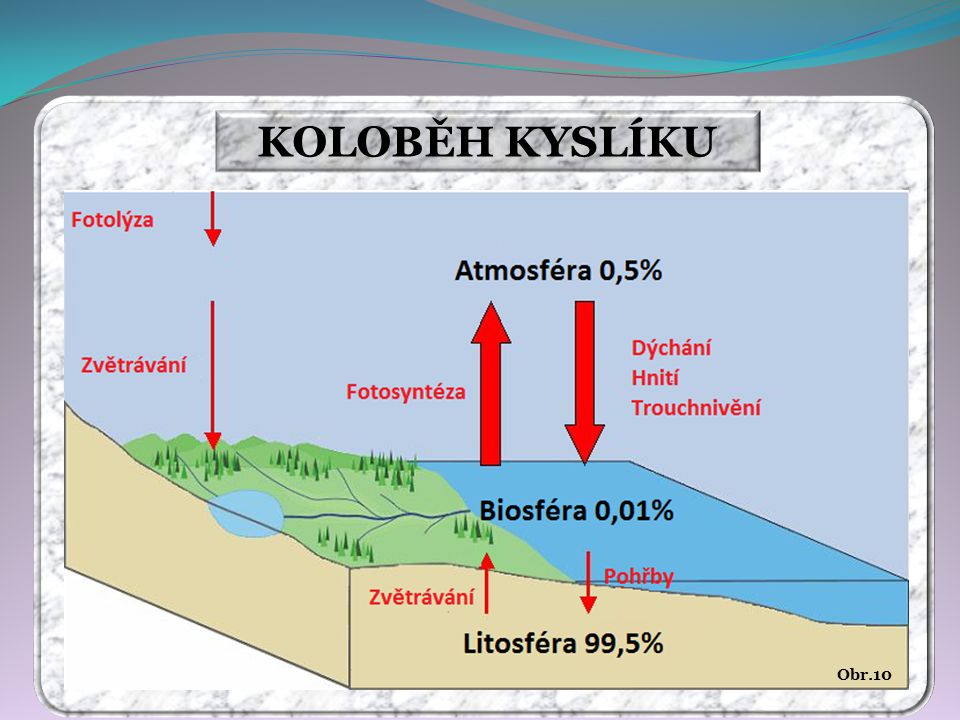 https://www.youtube.com/watch?v=d70iDxBtnas&feature=emb_logo
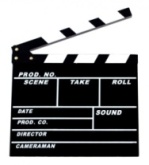 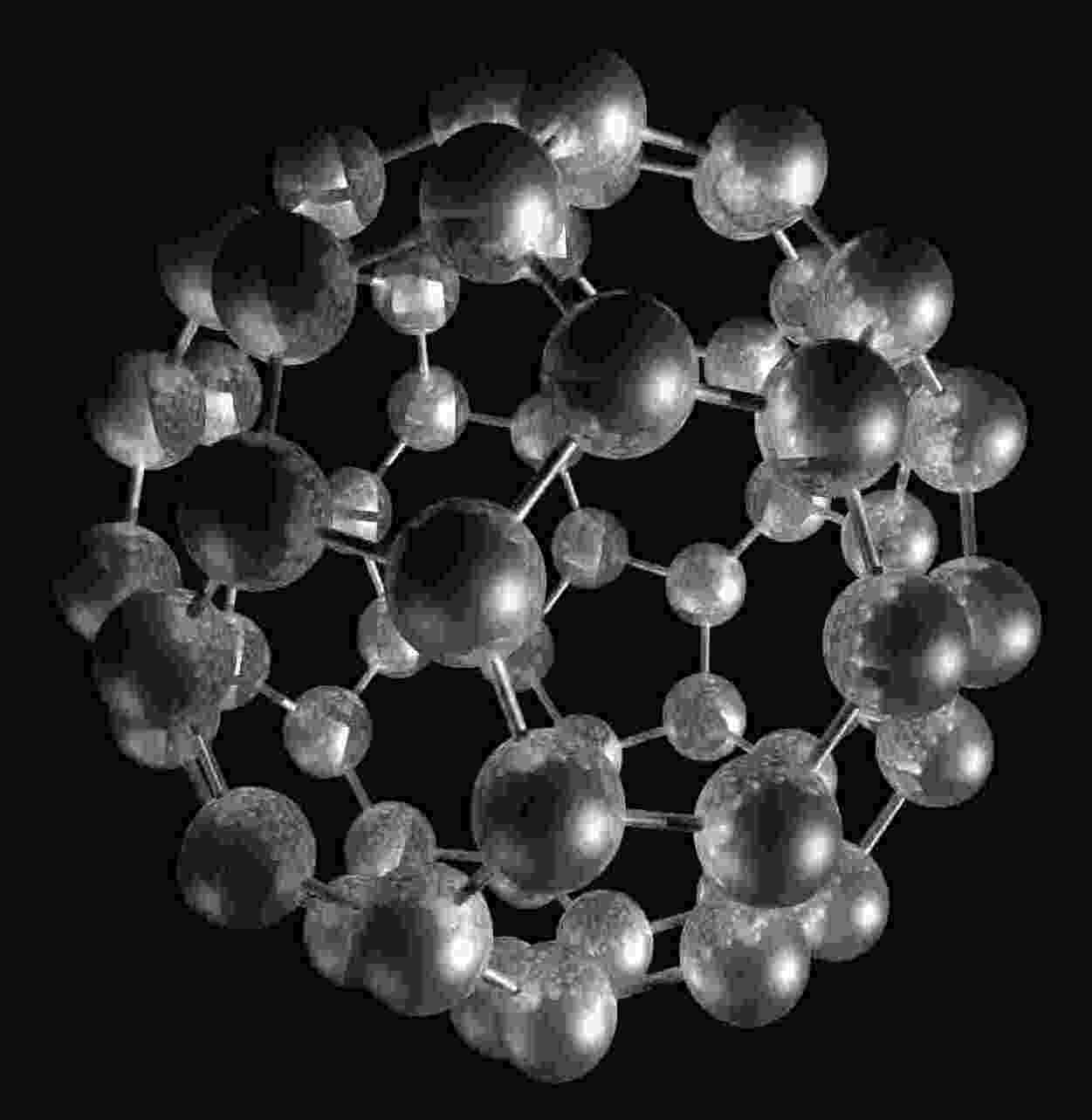 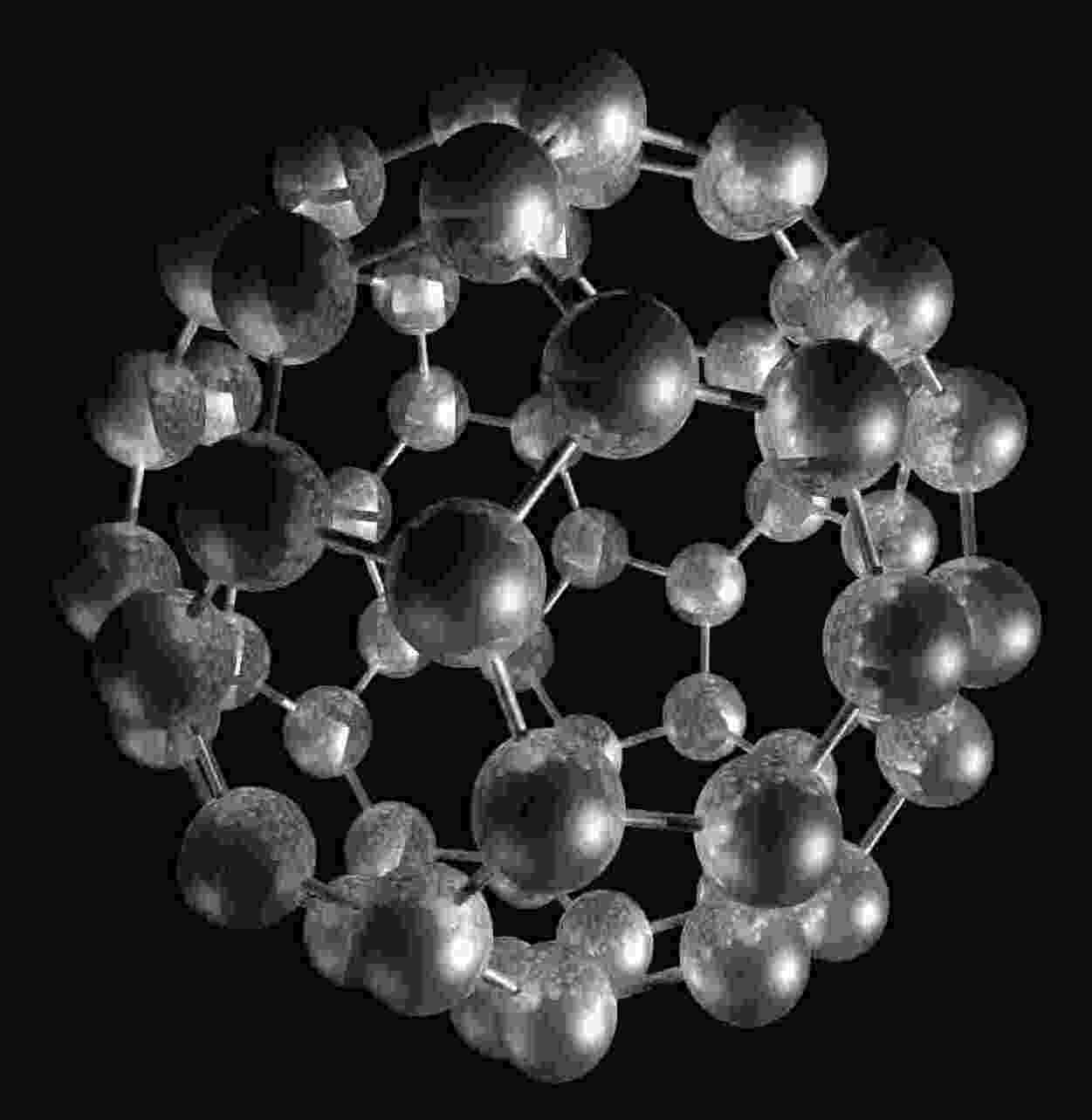 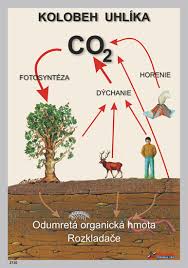 Obeh uhlíka
rastliny viažu vzdušný uhlík do organických látok pri fotosyntéze
živočíchy vylučujú uhlík do atmosféry pri dýchaní
jeho množstvo sa v atmosfére zvyšuje spaľovaním fosílnych palív
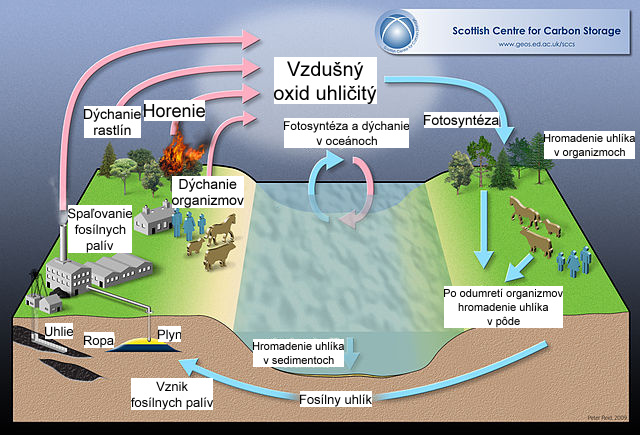 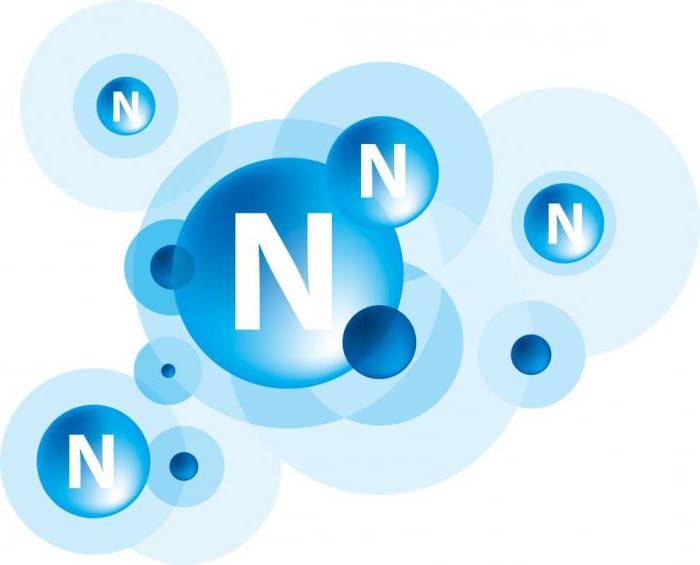 https://www.youtube.com/watch?time_continue=3&v=DP24BceOwt8&feature=emb_logo
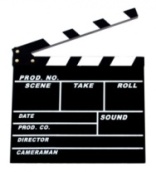 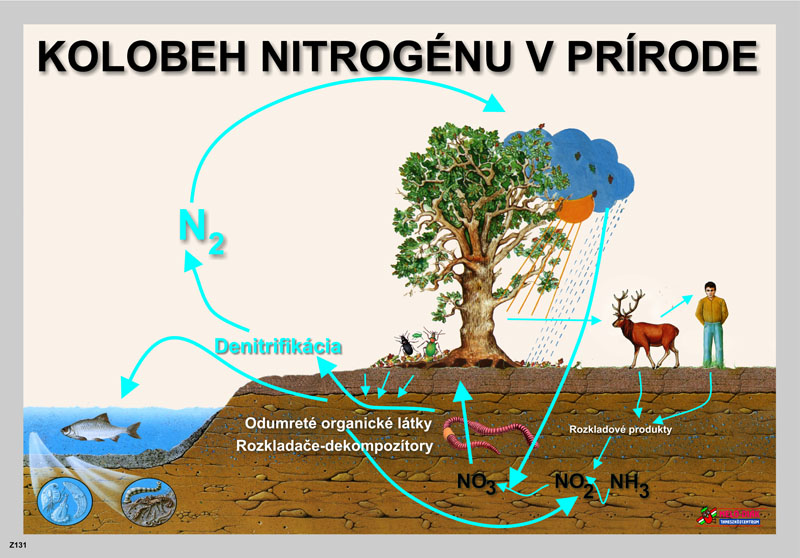 Obeh dusíka
do ovzdušia sa dostáva činnosťou baktérii, pri sopečnej činnosti a spaľovaním
vzdušný dusík dokážu využívať len niektoré baktérie a huby - v pôde ostávajú nitráty a amónne ióny - následne ich dokážu využiť aj rastliny
živočíchy prijímajú dusík z rastlín
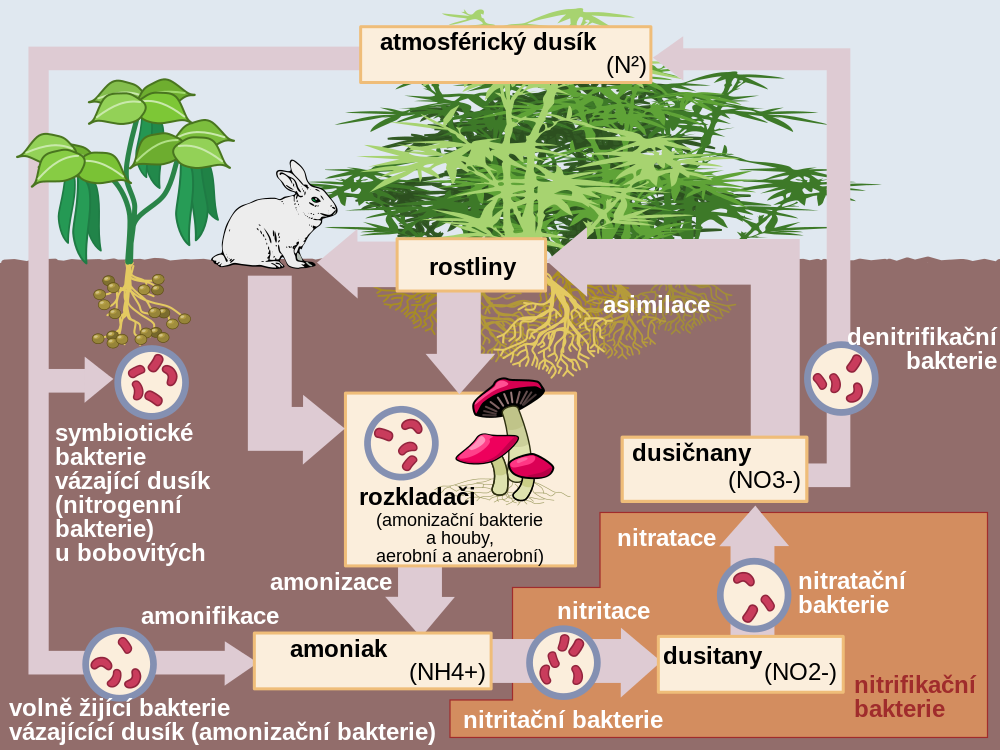 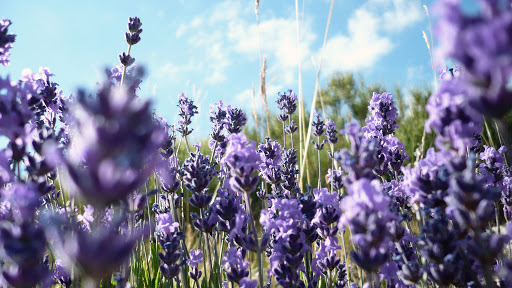 Ďakujem za pozornosť

Mgr. Terézia Kolcunová
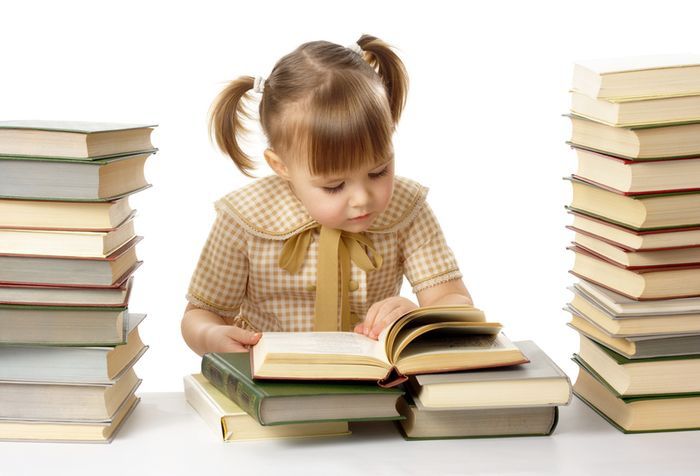 Úlohy
 na precvičenie učiva
https://e-ucebnice.sk/stare/biologia8/vber_slov__otzky34.html

https://e-ucebnice.sk/stare/biologia8/kvz34.html
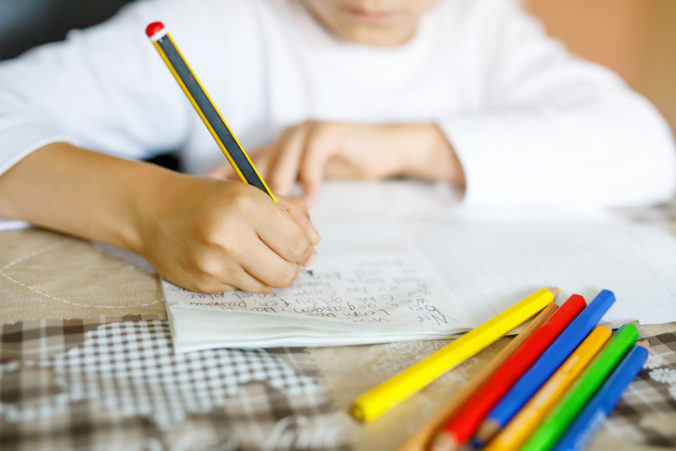 Poznámky 
do zošita
BIOSFÉRA
Biosféra = priestor Zeme, v ktorom žijú organizmy : zemská kôra, pôda (pedosféra), vodný obal (hydrosféra), dolná vrstva ovzdušia (atmosféra).
Biomy = ekosystémy so spoločnými znakmi (klimatické podmienky, druhy organizmov).
Biomy: tundra, tajga, step, púšť, savana, tropický dažďový les, ...
Neustály obeh látok a tok energie
Zdrojom energie je slnečné žiarenie
Tok energie: producenty – konzumenty - reducenty
Nevyhnutné obehy látok: vody, kyslíka, uhlíka, dusíka